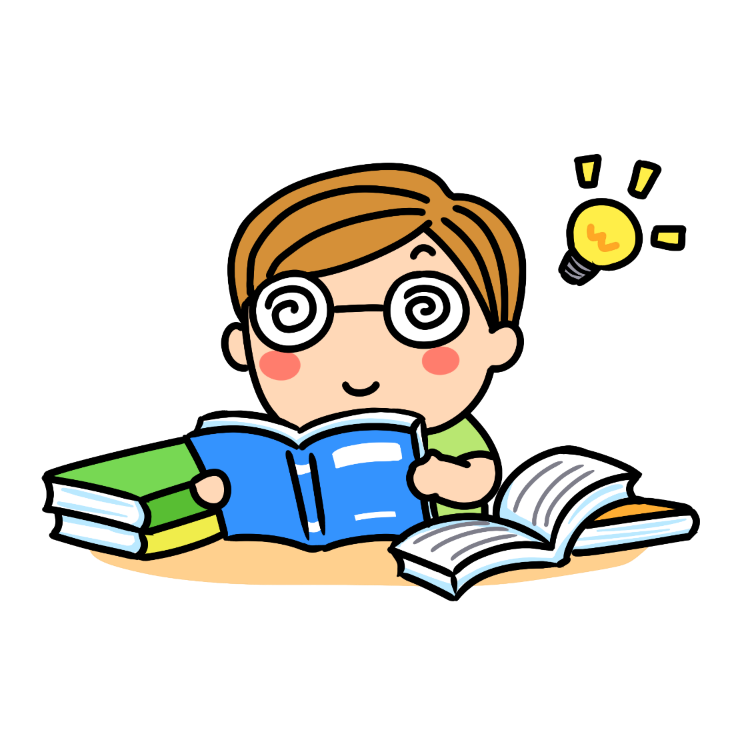 Video cho chúng ta biết những điều thú vị gì về thiên nhiên Ca-đa-đa và A-la-xca? 
Từ đó chúng ta cùng theo dõi xem Bắc Mỹ đã làm gì để khai thác lâu dài nguồn tài nguyên thiên nhiên phong phú nhé.
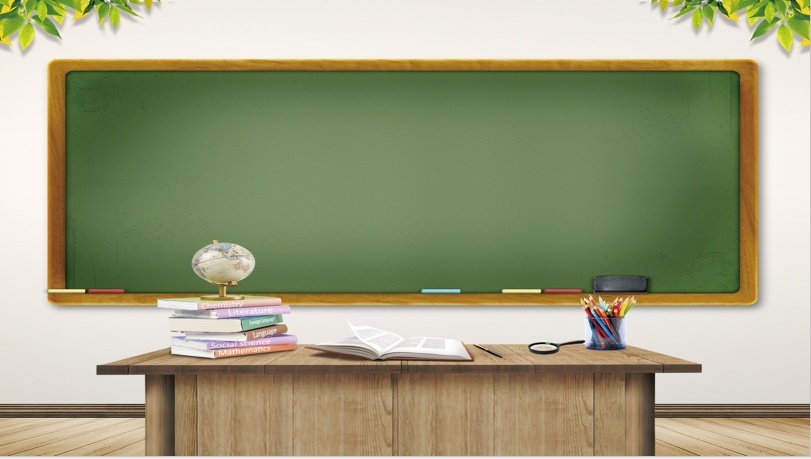 Bài 15. Phương thức con người khai thác tự nhiên bền vững, một số trung tâm kinh tế của Bắc Mỹ
Bài 15. PHƯƠNG THỨC CON NGƯỜI KHAI THÁC TỰ NHIÊN BỀN VỮNG, MỘT SỐ TRUNG TÂM KINH TẾ CỦA BẮC MỸ
1. Phương thức khai thác các nguồn tài nguyên theo hướng bền vững
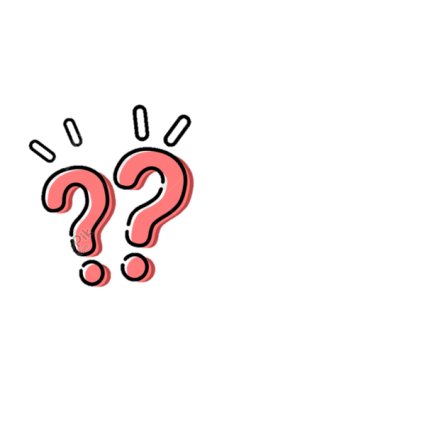 *Khai thác thông tin mục 1 SGK, trả lời các câu hỏi sau:
- Em hiểu phương thức khai thác tự nhiên bền vững là gì?
- Vì sao Bắc Mỹ có thể khai thác tự nhiên bền vững được?
- Phương thức khai thác hợp lý và bền vững đã tác động như thế nào đến kinh tế và đời sống người dân Bắc Mỹ?
THẢO LUẬN NHÓM
Yêu cầu: Khai thác thông tin mục 1 SGK, tìm hiểu về một phương thức con người khai thác tự nhiên bền vững ở Bắc Mỹ.
Nhóm 2,5: 
Tài nguyên nước.
Nhóm 1,4: Tài nguyên đất.
Nhóm 3,6: Tài nguyên khoáng sản.
Nhóm 4,8: 
Tài nguyên biển và rừng.
Bài 15. PHƯƠNG THỨC CON NGƯỜI KHAI THÁC TỰ NHIÊN BỀN VỮNG, MỘT SỐ TRUNG TÂM KINH TẾ CỦA BẮC MỸ
1. Phương thức khai thác các nguồn tài nguyên theo hướng bền vững
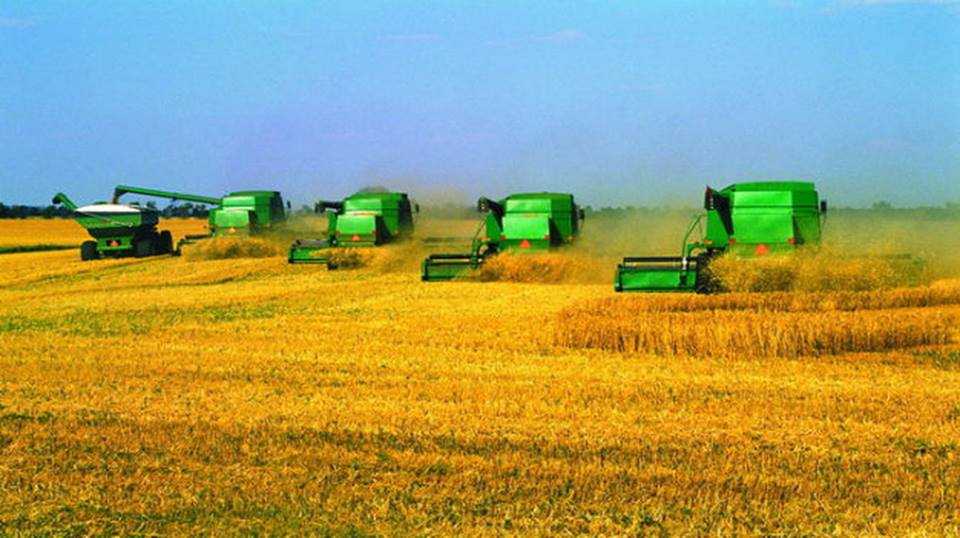 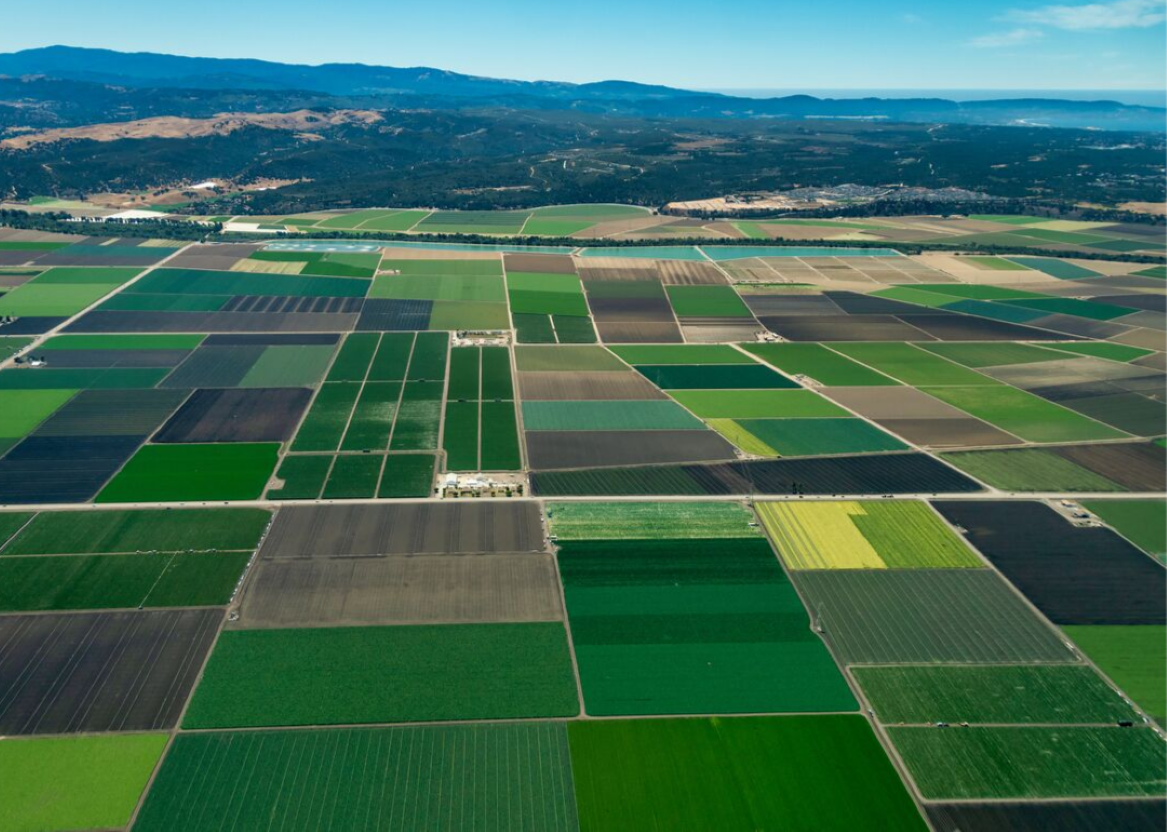 Sản xuất nông nghiệp ở Hoa Kỳ
Bài 15. PHƯƠNG THỨC CON NGƯỜI KHAI THÁC TỰ NHIÊN BỀN VỮNG, MỘT SỐ TRUNG TÂM KINH TẾ CỦA BẮC MỸ
1. Phương thức khai thác các nguồn tài nguyên theo hướng bền vững
Bài 15. PHƯƠNG THỨC CON NGƯỜI KHAI THÁC TỰ NHIÊN BỀN VỮNG, MỘT SỐ TRUNG TÂM KINH TẾ CỦA BẮC MỸ
1. Phương thức khai thác các nguồn tài nguyên theo hướng bền vững
Bài 15. PHƯƠNG THỨC CON NGƯỜI KHAI THÁC TỰ NHIÊN BỀN VỮNG, MỘT SỐ TRUNG TÂM KINH TẾ CỦA BẮC MỸ
1. Phương thức khai thác các nguồn tài nguyên theo hướng bền vững
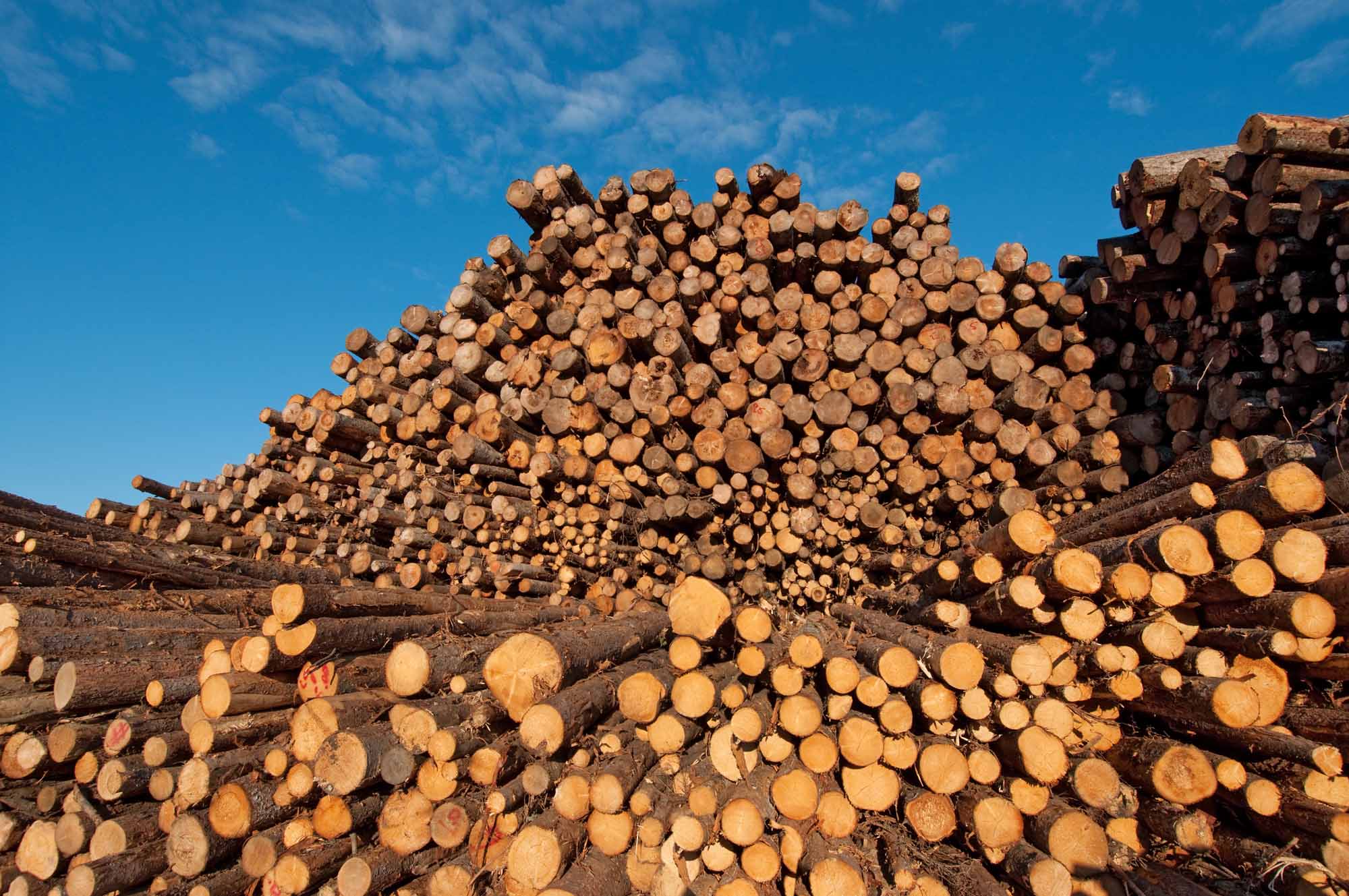 Khai thác gỗ ở Canada
Bài 15. PHƯƠNG THỨC CON NGƯỜI KHAI THÁC TỰ NHIÊN BỀN VỮNG, MỘT SỐ TRUNG TÂM KINH TẾ CỦA BẮC MỸ
2. Một số trung tâm kinh tế của Bắc Mỹ
- Các trung tâm kinh tế lớn và rất lớn: Oa-sinh-tơn, Niu Ooc, Tô-rôn-tô, Si-ca-gô, Van-cu-vơ, Lôt An-giơ-lét,...
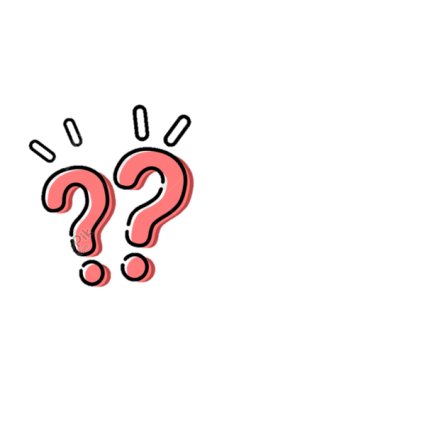 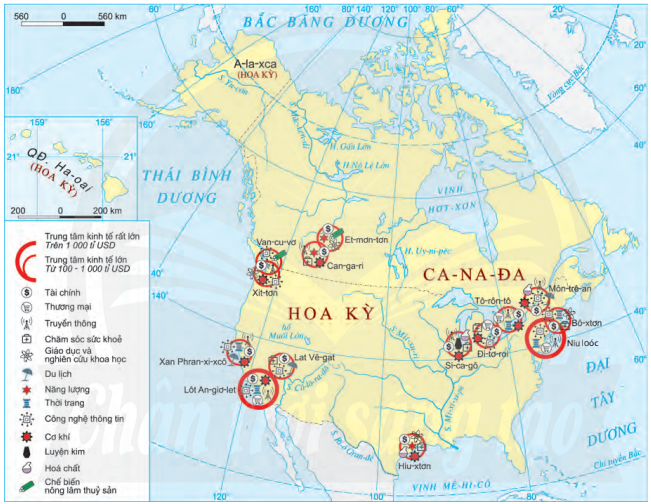 Xác định trên bản đồ các trung tâm kinh tế quan trọng ở Bắc Mỹ. Kể tên các ngành kinh tế ở một số trung tâm.
H.2. Các trung tâm kinh tế quan trọng ở Bắc Mỹ
Bài 15. PHƯƠNG THỨC CON NGƯỜI KHAI THÁC TỰ NHIÊN BỀN VỮNG, MỘT SỐ TRUNG TÂM KINH TẾ CỦA BẮC MỸ
2. Một số trung tâm kinh tế của Bắc Mỹ
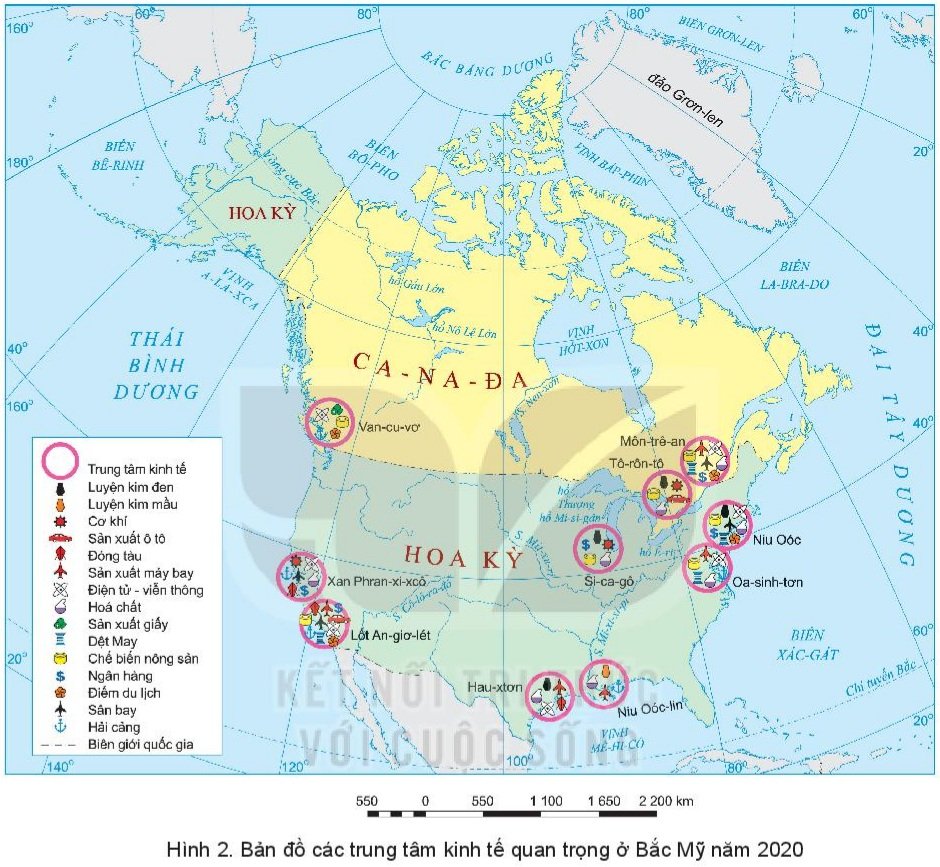 - Phân bố: 
+ Phần lớn tập trung ở phía đông và đông bắc Bắc Mỹ.
+ Hiện nay, xuất hiện ở phía nam và phía tây.
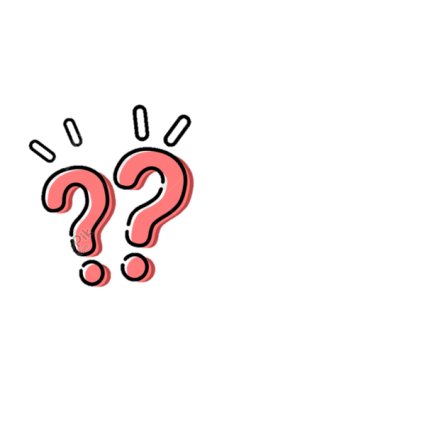 Các trung tâm kinh tế ở Bắc Mỹ thường tập trung ở đâu? Giải thích vì sao?
H.2. Các trung tâm kinh tế quan trọng ở Bắc Mỹ
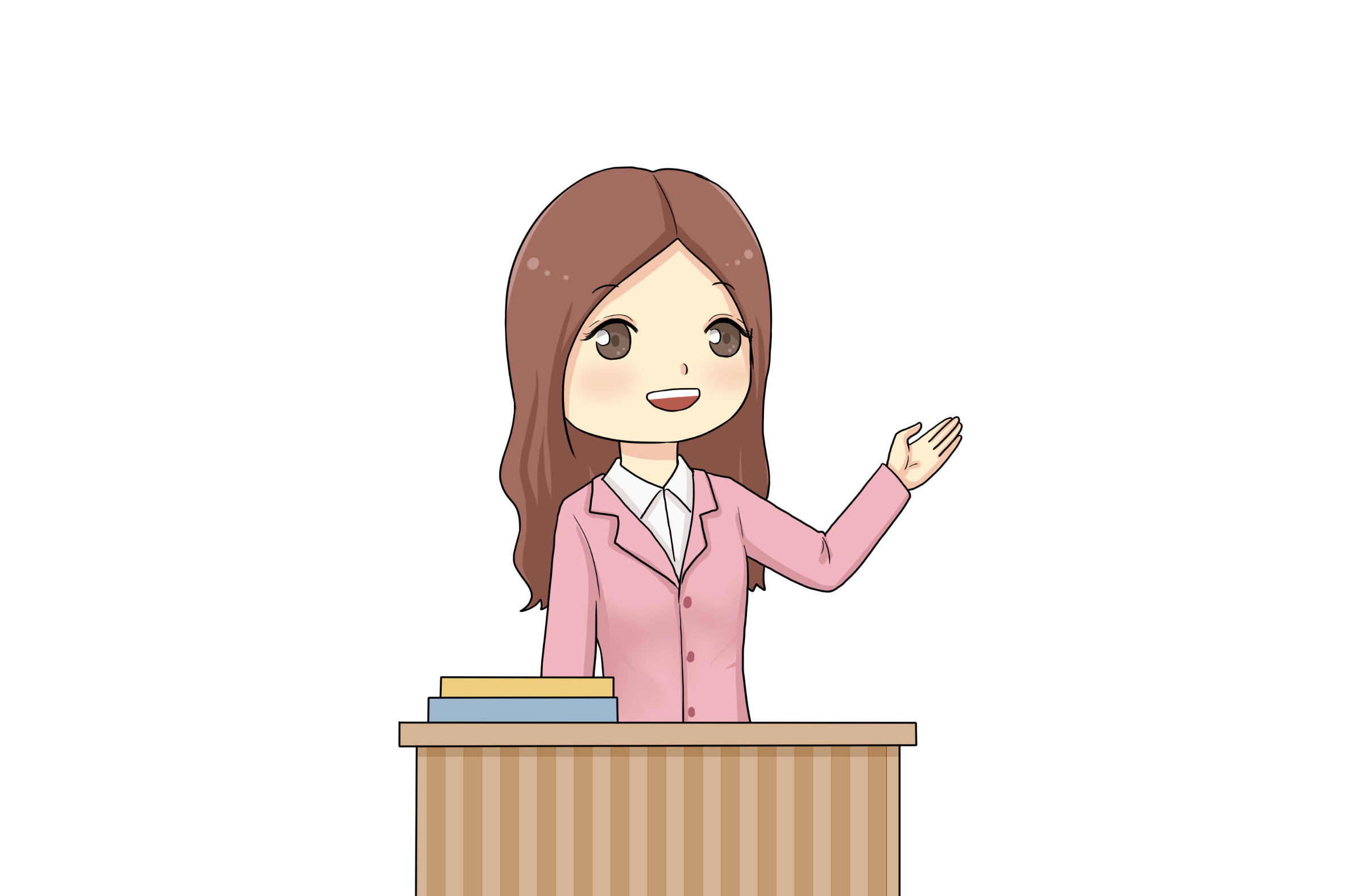 LUYỆN TẬP
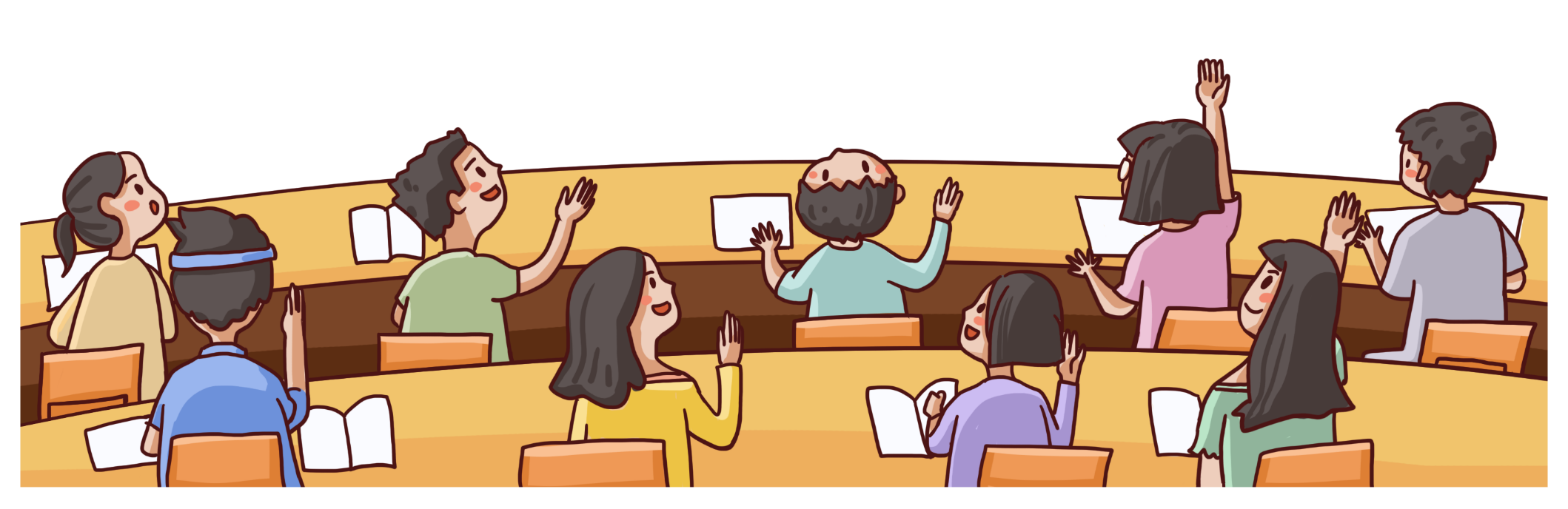 Trả lời nhanh
1. Quan sát H.15.3 cho biết, trung tâm kinh tế nào ở ven Đại Tây Dương của Bắc Mỹ có quy mô trên 1000 tỉ USD?
4
Niu Ooc
3
1
2
Trả lời nhanh
2. Thảm thực vật điển hình ở phía bắc của Bắc Mỹ là gì?
4
Rừng lá kim.
3
1
2
Trả lời nhanh
3. Người Anh-điêng và E-xki-mô thuộc chủng tộc nào?
Môn-gô-lô-ít.
4
3
1
2
Trả lời nhanh
4. Hiện nay, các nước Bắc Mỹ đẩy mạnh phát triển nông nghiệp theo hướng nào?
4
Đa canh và luân canh
3
1
2
Trả lời nhanh
5. Một trong những biện pháp quản lí, khai thác bền vững tài nguyên rừng ở Bắc Mỹ là ban hành…
4
Luật bảo vệ rừng
3
1
2
Trả lời nhanh
6. Thủ đô của Ca-na-đa là thành phố nào?
Tô-rôn-tô
4
3
1
2
Trả lời nhanh
7. Chủng tộc nào bị bắt sang Bắc Mỹ làm nô lệ, lao động trong các đồn điền trồng bông, thuốc lá?
4
Nê-grô-it (Da đen).
3
1
2
Trả lời nhanh
8. Phần lớn các hồ ở Bắc Mỹ phân bố ở phía nào?
Phía bắc
4
3
1
2
Trả lời nhanh
9. Miền núi cao phía tây có đặc điểm địa hình như thế nào?
4
Hiểm trở nhất Bắc Mỹ
3
1
2
Trả lời nhanh
10. Năng lượng thuỷ triều, thuỷ năng, năng lượng hoá thạch (than đá, dầu khí), năng lượng gió, năng lượng mặt trời; năng lượng nào không phải là năng lượng tái tạo?
4
3
1
Năng lượng hoá thạch 
(than đá, dầu khí).
2
VỀ NHÀ
Lựa chọn và phân tích 1 trong những vấn đề dân cư, xã hội ở Bắc Mỹ.
Tìm hiểu thông tin và chia sẻ với bạn với hoạt động sản xuất nông nghiệp của Bắc Mỹ (cách thức canh tác, sản lượng, các trang trại, …)
Lựa chọn 1 trong 3 nhiệm vụ
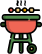 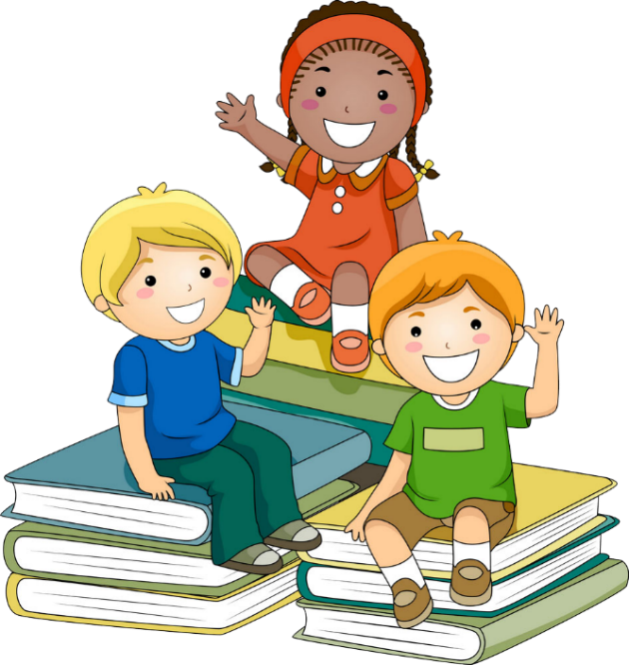 Hãy thu thập thông tin về phương thức khai thác theo hướng bền vững tài nguyên rừng hoặc khoáng sản ở Việt Nam.
THANKYOU
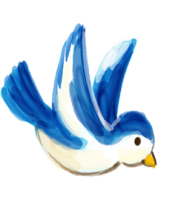 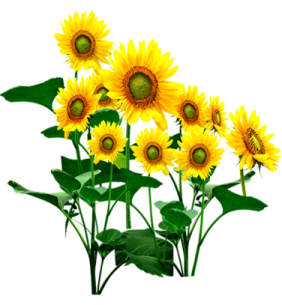